F I Z I K A
7- sinf
MAVZU: TEKIS O‘ZGARUVCHAN HARAKATLANAYOTGAN JISM TEZLANISHINI ANIQLASH
(1- laboratoriya ishi)
Laboratoriya ishining maqsadi:
Qiya novdan dumalab tushayotgan sharchaning bosib o‘tgan yo‘li va harakat vaqtini o‘lchash orqali tekis tezlanuvchan harakatlanayotgan jism tezlanishini aniqlashni o‘rganish.
KERAKLI JIHOZLAR:
Metall nov, po‘lat sharcha, shtativ, metall silindr, o‘lchov tasmasi, sekundomer.
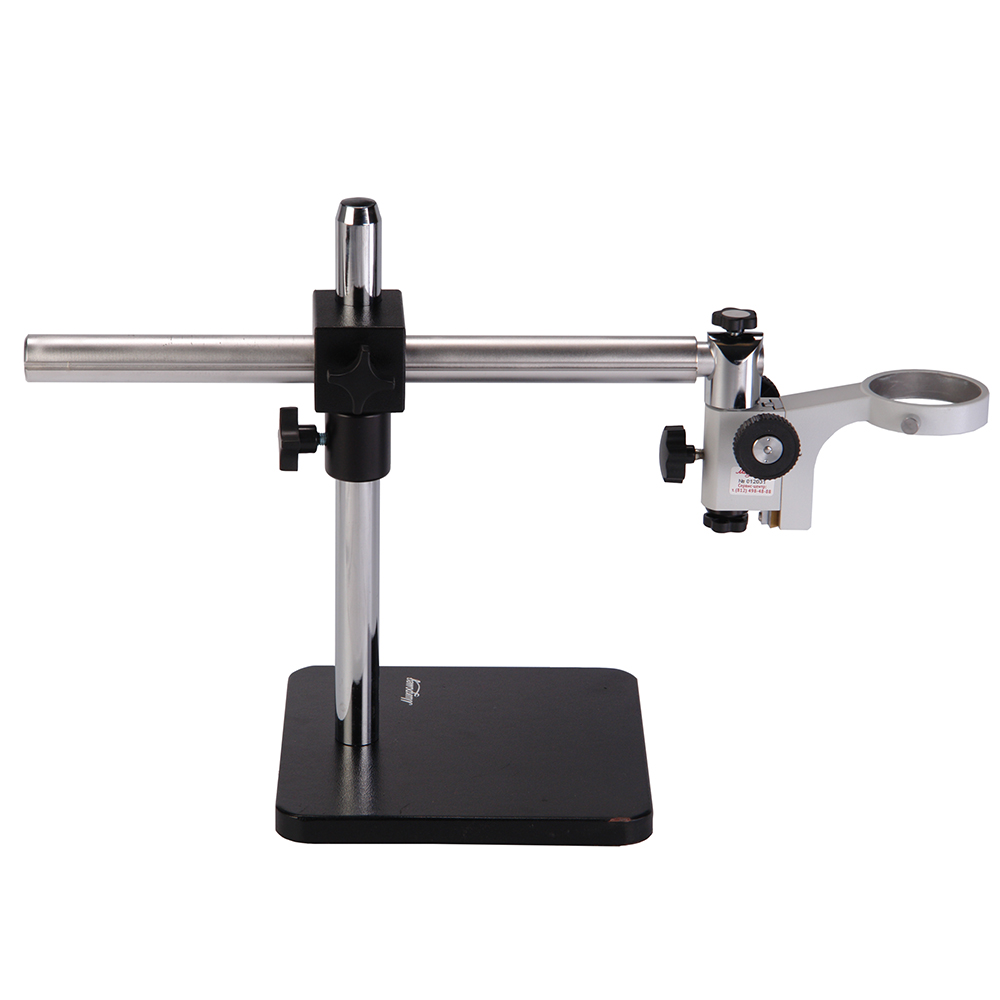 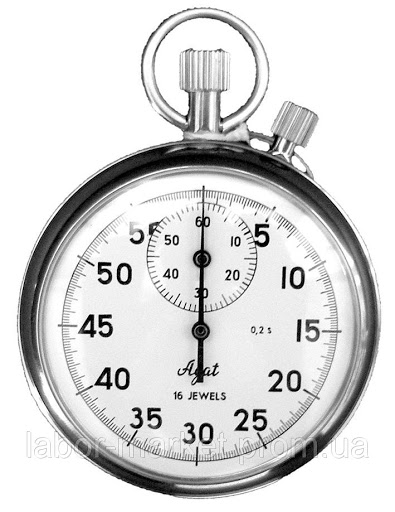 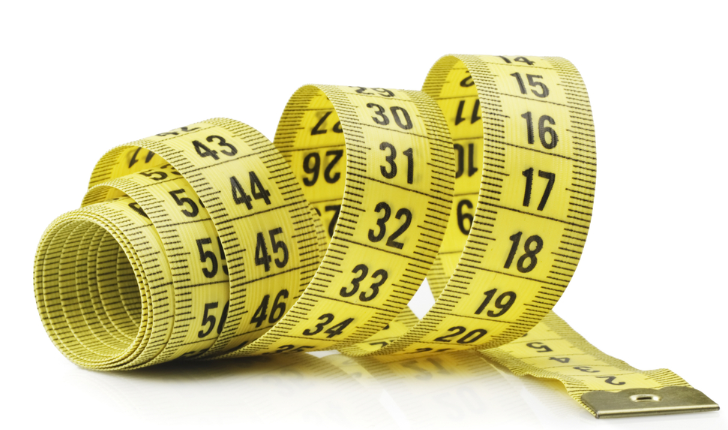 Laboratoriya ishining bajarilish tartibi:
1. Rasmda ko‘rsatilganidek, metall novni shtativga o‘rnatib metall silindrni novning quyi qismiga joylashtiramiz.
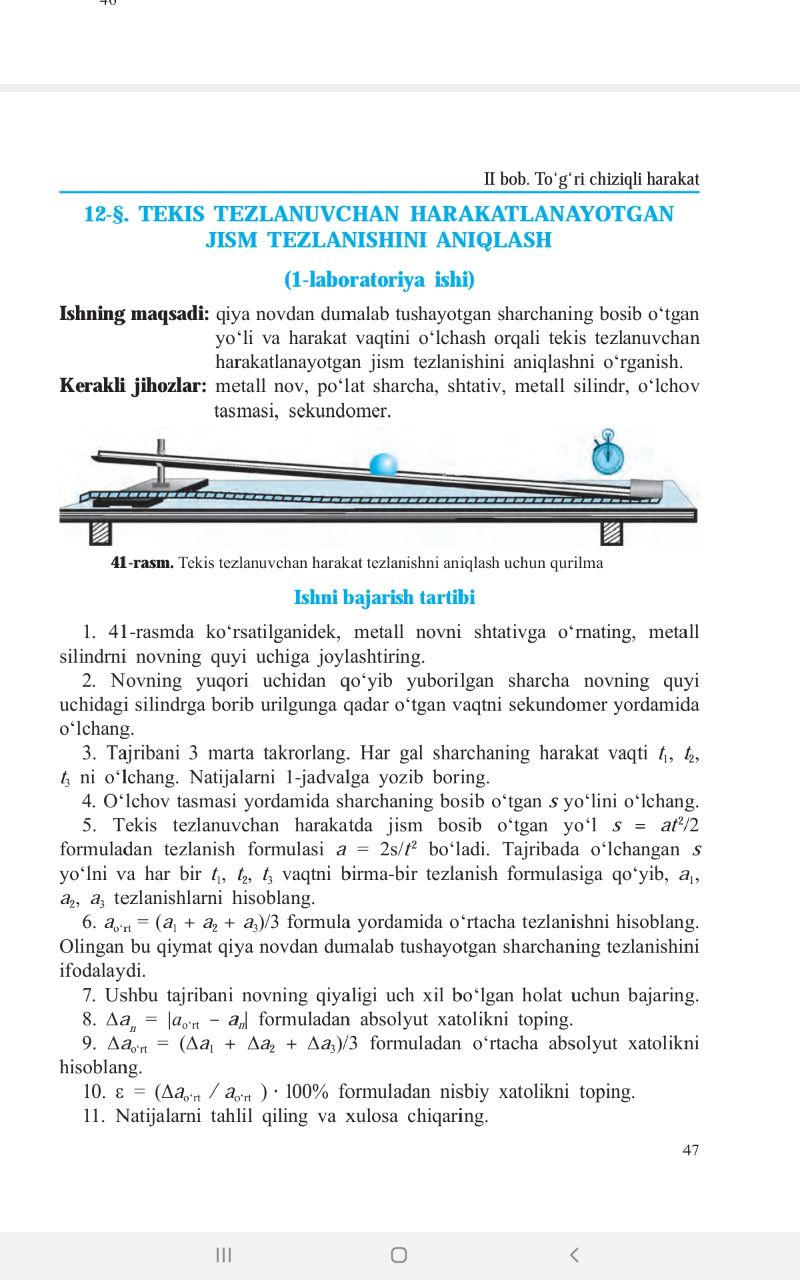 Laboratoriya ishining bajarilish tartibi:
2. Novning yuqori qismidan qo‘yib yuborilgan sharcha novning quyi uchidagi slindrga borib urilgunga qadar o‘tgan vaqtni sekundomer yordamida o‘lchaymiz.
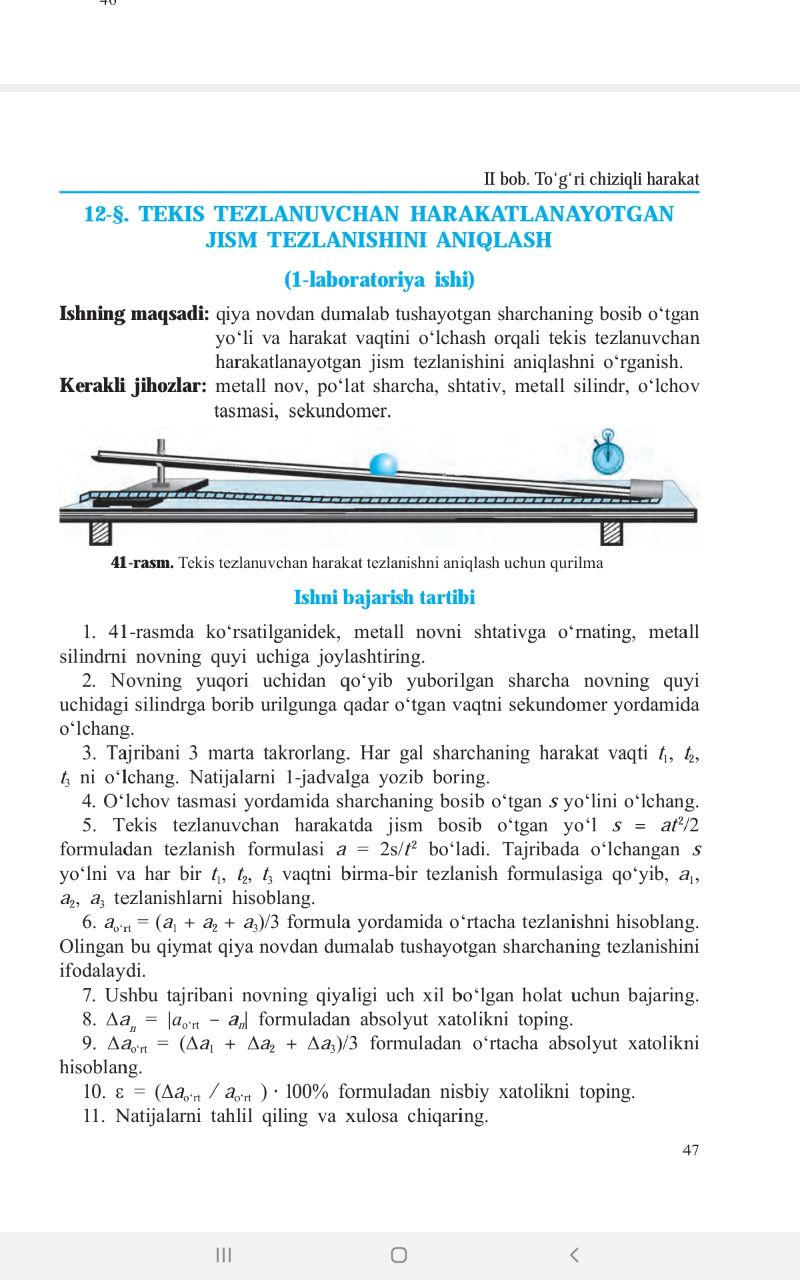 Laboratoriya ishining bajarilish tartibi:
3. Xuddi shu tarzda tajribani  3 marta takrorlaymiz. O‘lchov tasmasi yordamida sharchaning bosib o‘tgan yo‘lini o‘lchab olamiz.
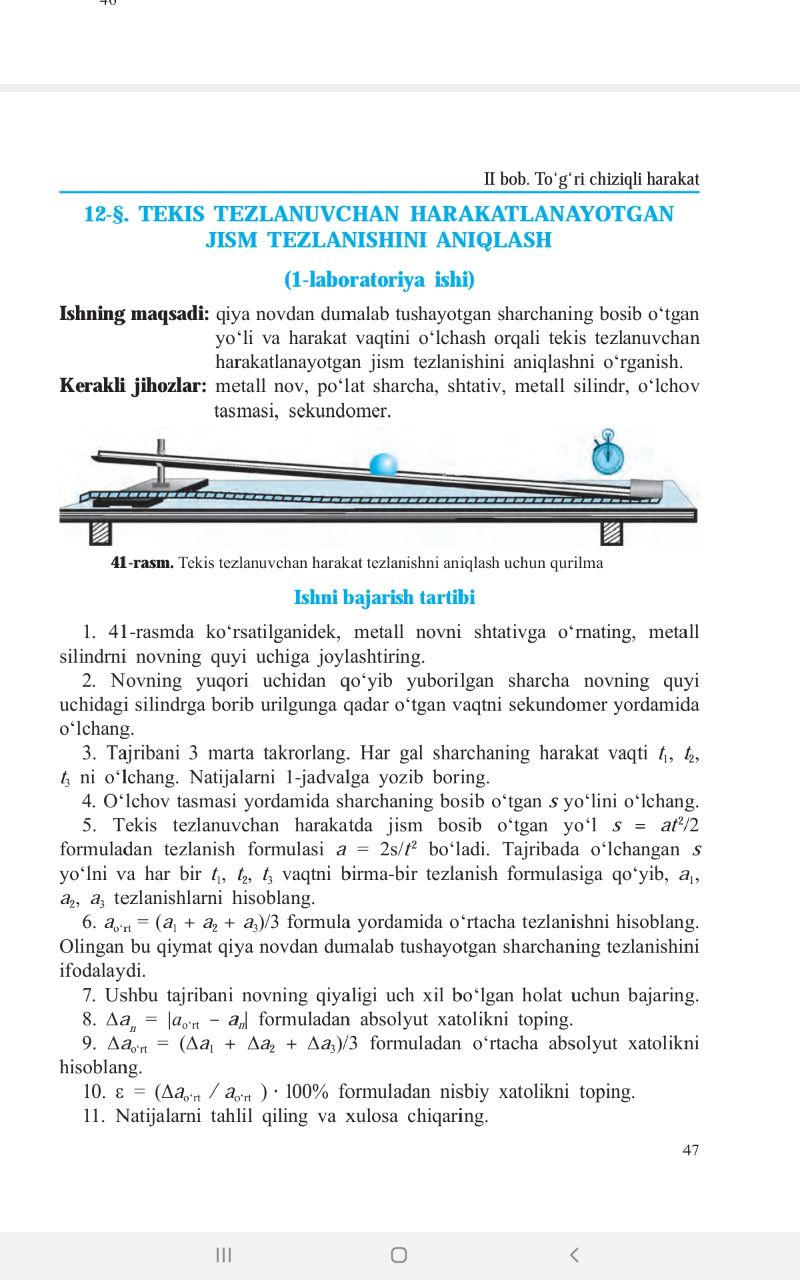 Laboratoriya ishining bajarilish tartibi:
Laboratoriya ishining bajarilish tartibi:
NATIJALAR JADVALI
NATIJALAR JADVALI
Mustaqil bajarish uchun topshiriqlar:
Jadvalni oxirigacha to‘ldiring. Natijalarni tahlil qiling va xulosa chiqaring.
Novning qiyaligi oshganda nima sababdan tezlanishning qiymati oshib boradi?